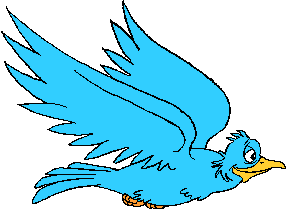 স্বাগতম
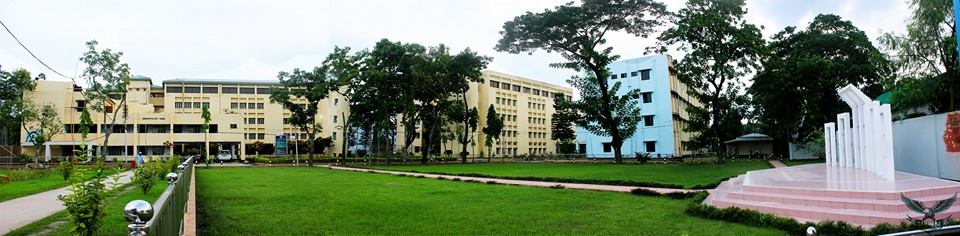 Cantonment Public School And College, Mymensingh.
An Ideal Academy
শিক্ষক পরচিতি
মাহবুব আলম আকন্দ
প্রভাষক(যুক্তিবিদ্যা)
ক্যান্টনমেন্ট পাবলিক স্কুল ও কলেজ,মোমেনশাহী।
মোবাইল:- ০১৯১১৯৬৯৬৫০,০১৬১১৯৬৯৬৫০
Email:- alamakand@yahoo.com
সহানুমানের নিয়মাবলি
১ম নিয়ম : সহানুমানে ৩টি পদ থাকবে , এর বেশি নয় কম নয়
	# চতুষ্পদি অনুপপত্তি
		 ঈশ্বর মানুষ সৃষ্টি করেছেন 
		মানুষ পাপ সৃষ্টি করেছেন
সুতরাং  ঈশ্বর পাপ সৃষ্টি করেছেন 

		ঈশ্বর হয় এমন মানুষ সৃষ্টি করেছেন
 		মানুষ হয় এমন পাপ সৃষ্টি করেছেন
 সুতরাং ঈশ্বর হয় এমন পাপ সৃষ্টি করেছেন
সহানুমানের নিয়মাবলি
২য় নিয়ম
**আশ্রয়বাক্য দুটিতে মধ্যপদকে অন্ততপক্ষে একবার ব্যাপ্য হতে হবে
  * অব্যাপ্য মধ্যপদ জনিত অনুপপত্তি
          
সব কুকুর হয় মরণশীল
          সব বানর হয় মরণশীল
সুতরাং সব বানর হয় কুকুর

৩য় নিয়ম
** যে পদ আশ্রয়বাক্যে ব্যাপ্য নয় তাকে সিদ্ধান্তে ব্যাপ্য করা যাবেনা
   * অবৈধ প্রধান পদ জনিত অনুপপত্তি
		
	       সব মানুষ হয় মরণশীল
	       কোন গরু নয় মরণশীল
সুতরাং  কোন গরু নয় মানুষ
সহানুমানের নিয়মাবলি
*অবৈধ অপ্রধান পদ জনিত অনুপপত্তি
		কোন বক নয় কালো
		সব বক হয় পাখি
সুতরাং কোন পাখি নয় কালো

৪র্থ নিয়ম 
** সহানুমানে ২টি আশ্রয়বাক্যই নঞর্থক হতে পারবে না , কারন ২টি নঞর্থক আশ্রয়বাক্য থেকে সিদ্ধান্ত অনুমিত হয় না ।
	
	* নঞর্থক আশ্রয়বাক্য জনিত অনুপপত্তি 
		কোন স্পষ্ঠবাদী ব্যাক্তি নয় মন্দ ব্যাক্তি
		জামাল নয় মন্দ ব্যাক্তি
	সুতরাং……………......... জামাল নয় স্পষ্ঠবাদী (হবে না)
বাড়ির কাজঃ-
 ১. সহানুমানের নিয়মাবলি আলোচনা করো।
ধন্যবাদ সবাইকে
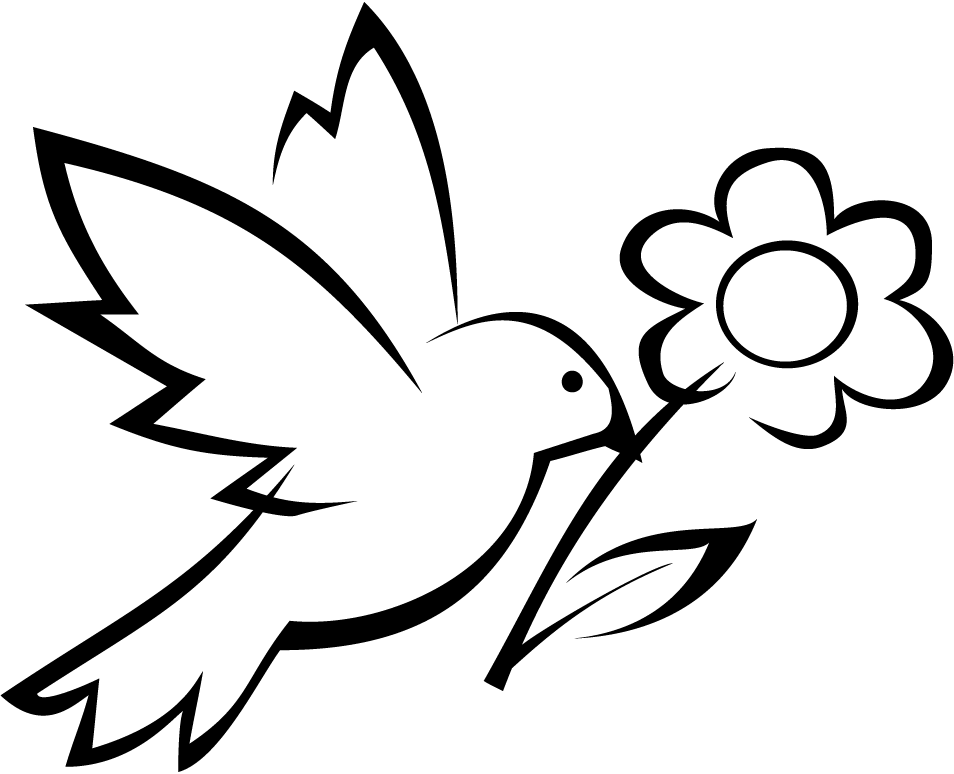